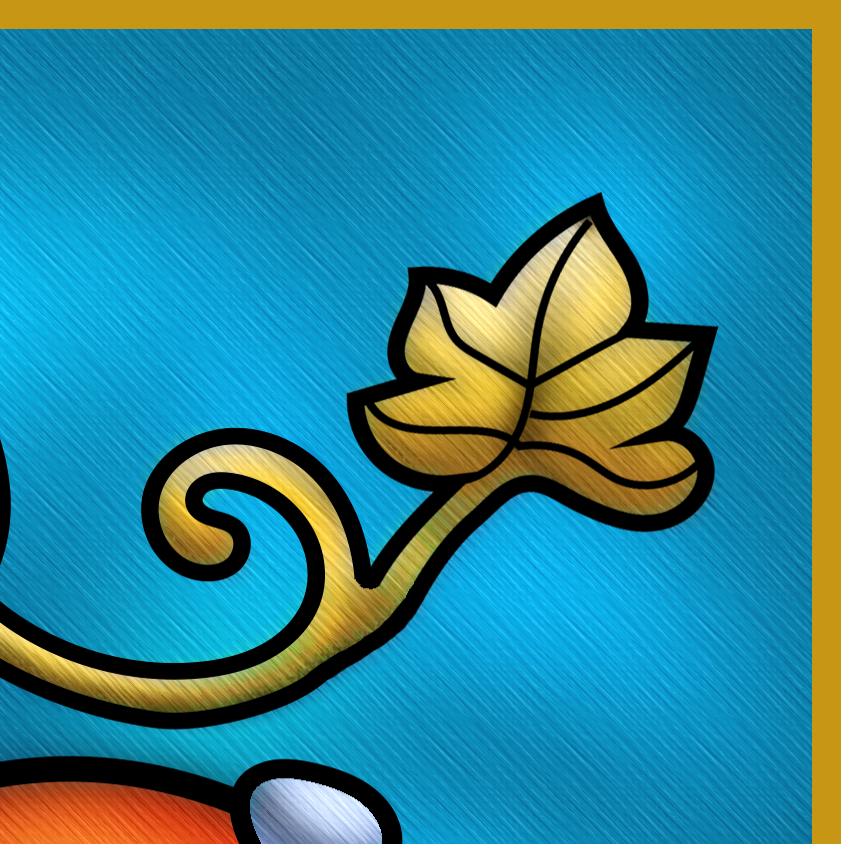 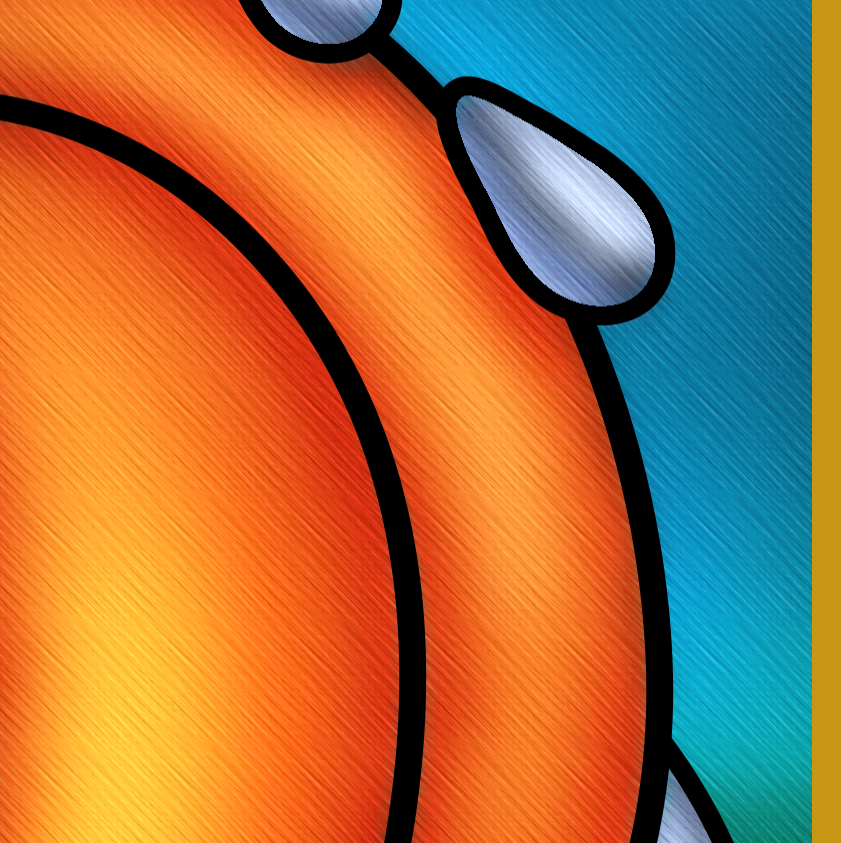 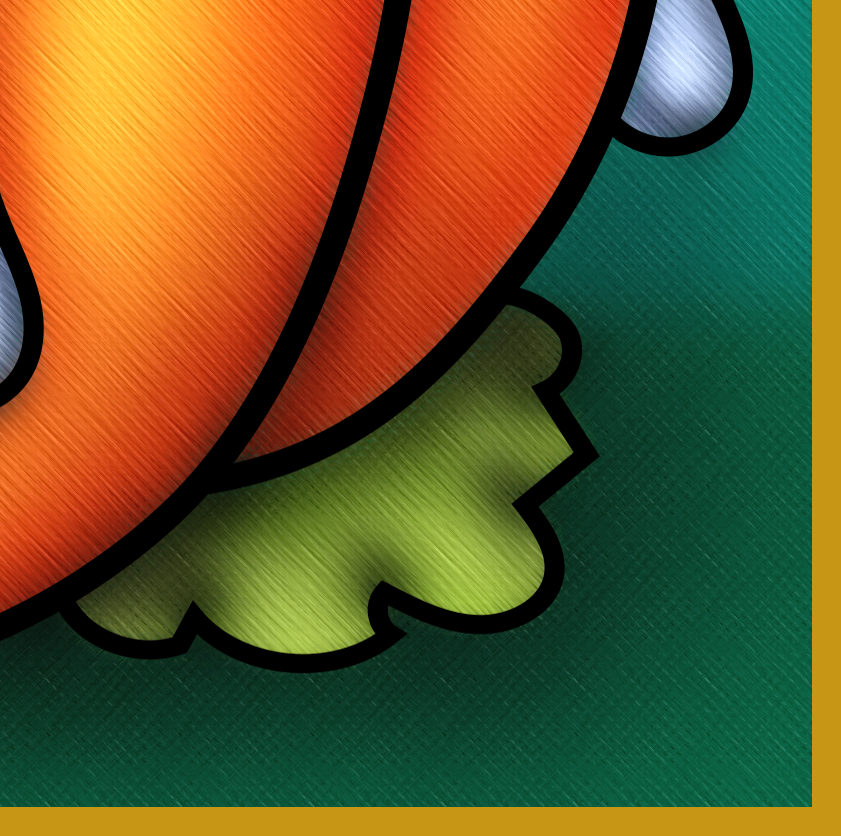 graph
photo
chron
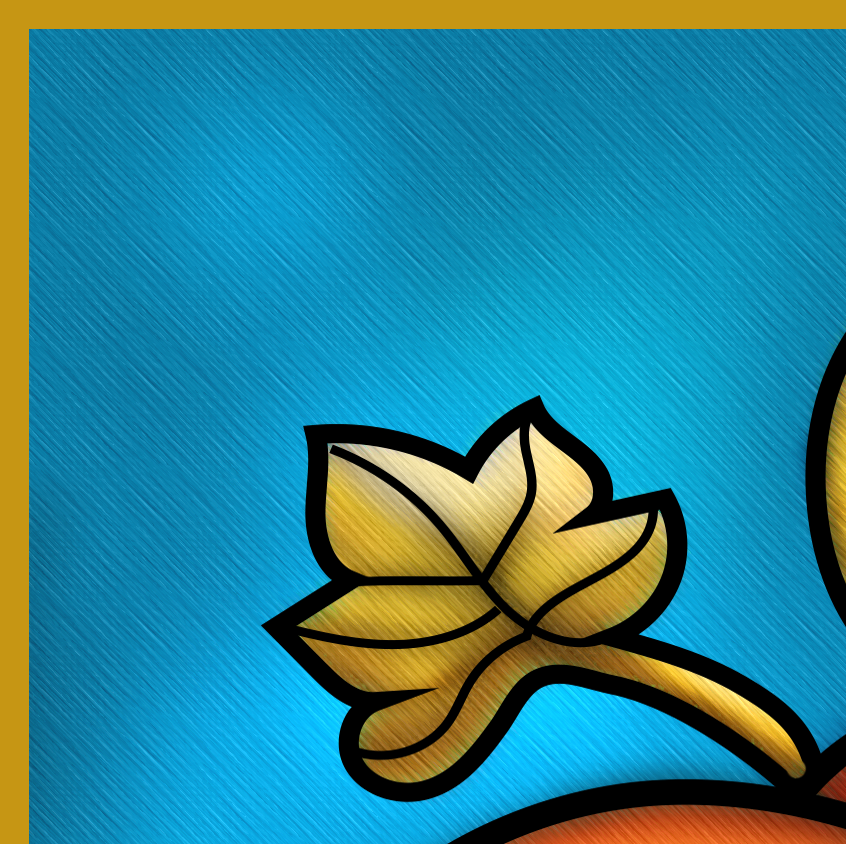 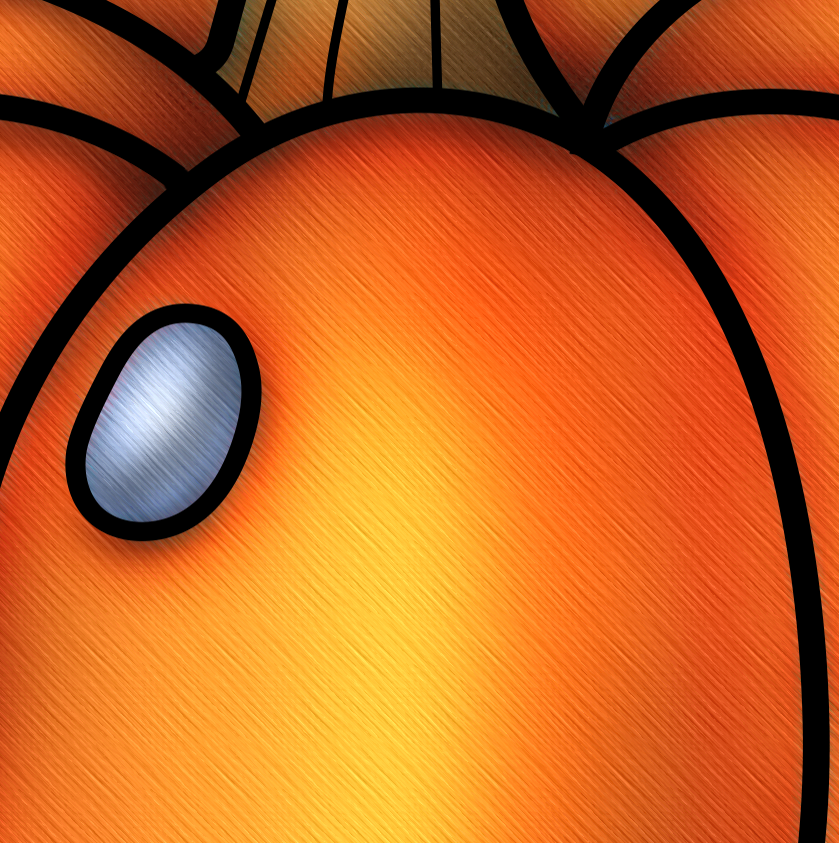 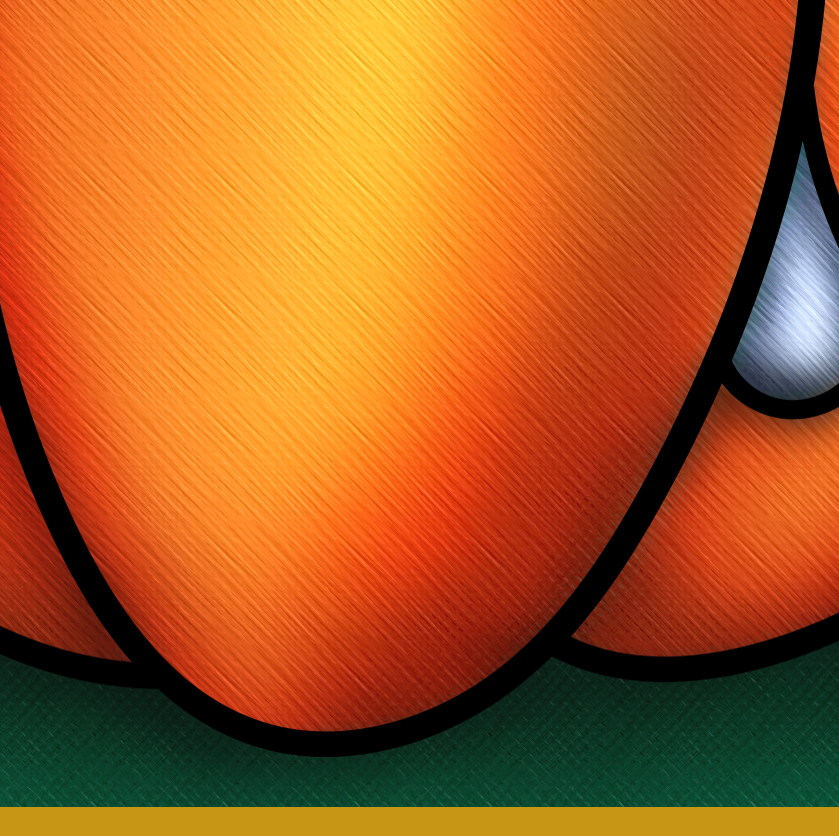 geo
phobia
bio
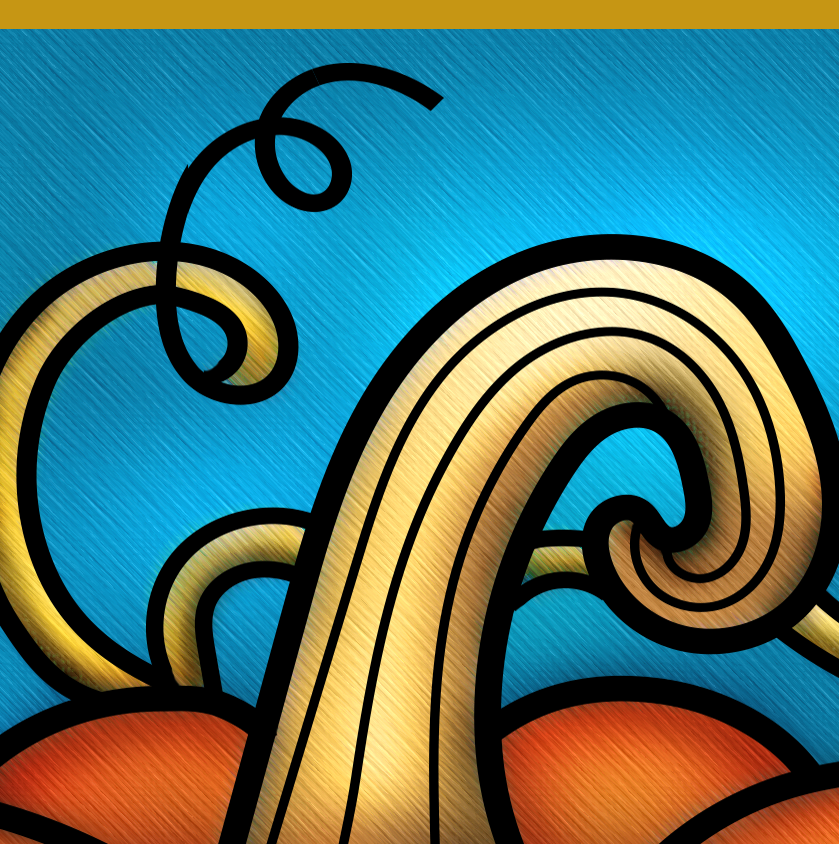 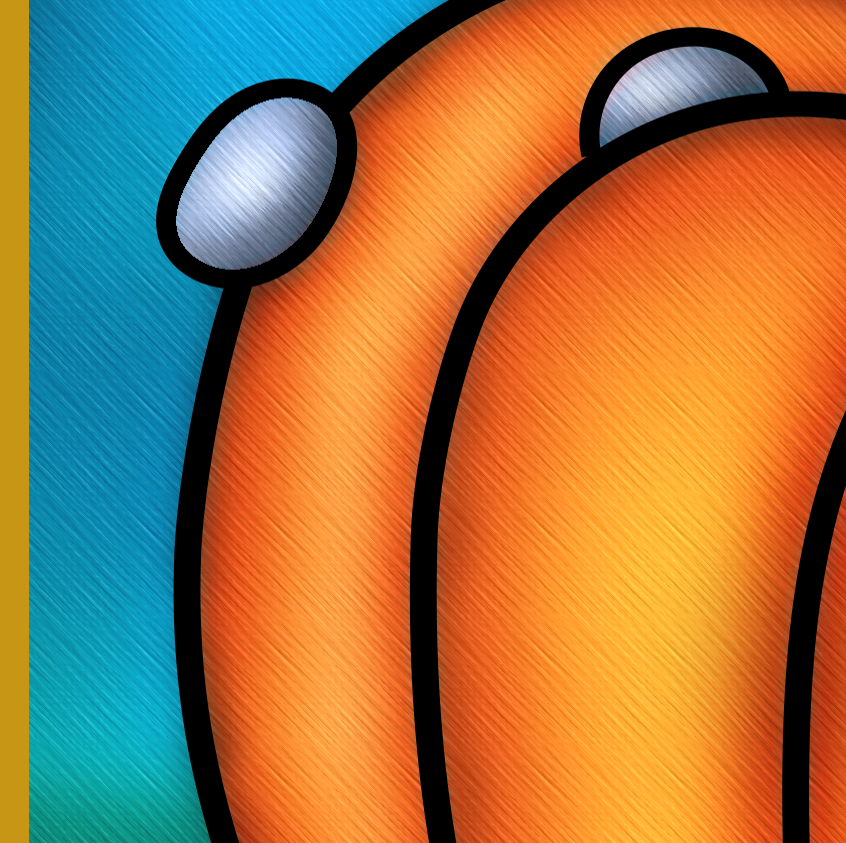 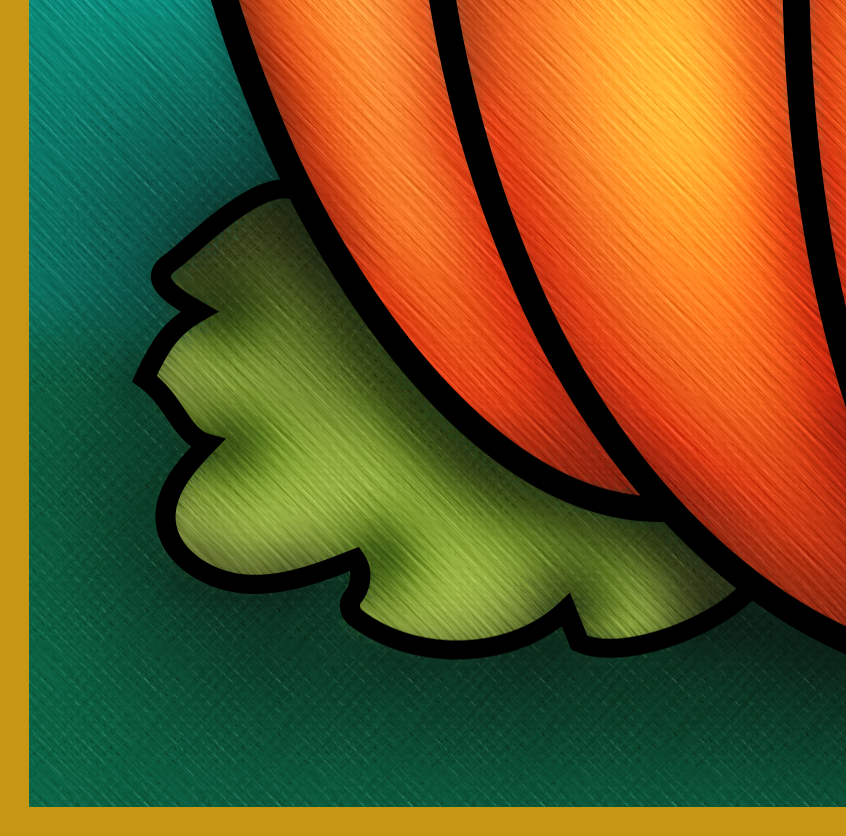 meter
sphere
cycl